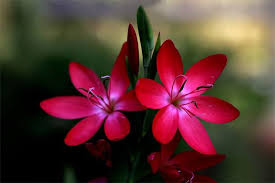 সবাইকে শুভেচ্ছা
পরিচিতি
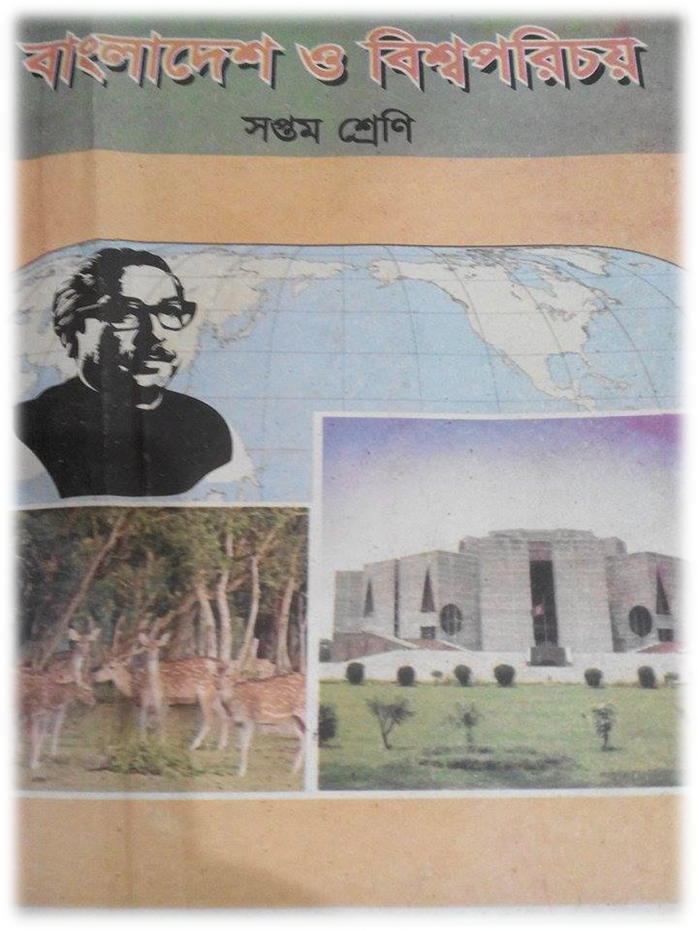 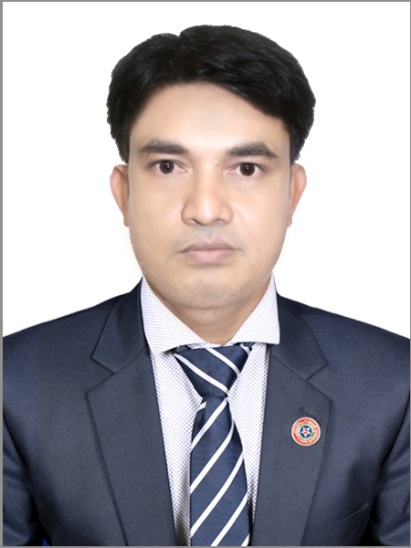 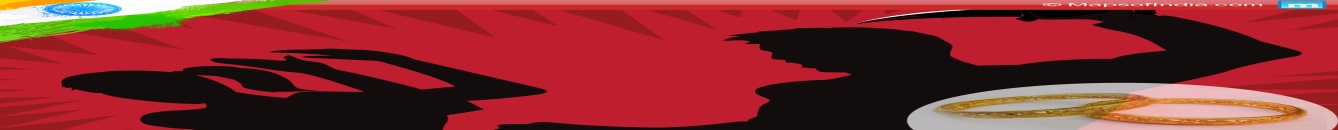 জাহেদুল ইসলাম
 সহকারি শিক্ষক (কম্পিউটার)
খাশবিয়ারা দাখিল মাদরাসা
Email-
Zahed.islam8484@gmail.com
অধ্যায়ঃদশ
পাঠঃ ১
 (বাংলাদেশের সামাজিক সমস্যা)।
এসো আমরা ভিডিও চিত্রটি  দেখি
আজকের পাঠের বিষয়...
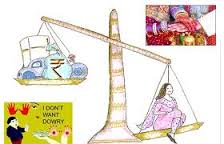 বাংলাদেশের যৌতুক প্রথা
এই পাঠ শেষে শিক্ষার্থীরা...
যৌতুক প্রথার কলাম গ্রাফ
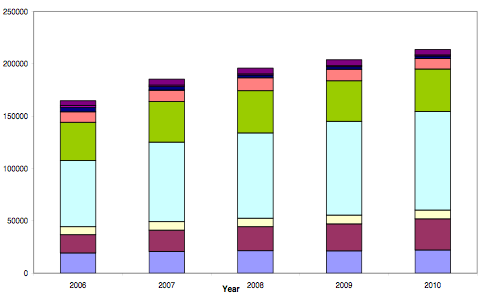 আমাদের দেশে নানা সমস্যার অন্যতম হচ্ছে যৌতুক প্রথা-
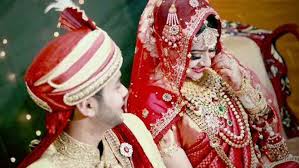 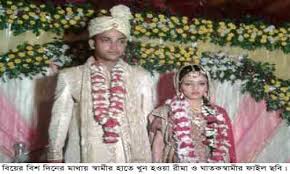 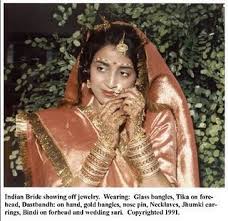 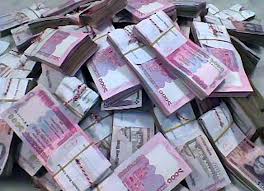 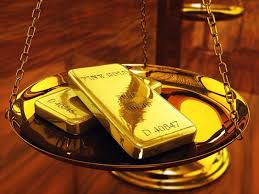 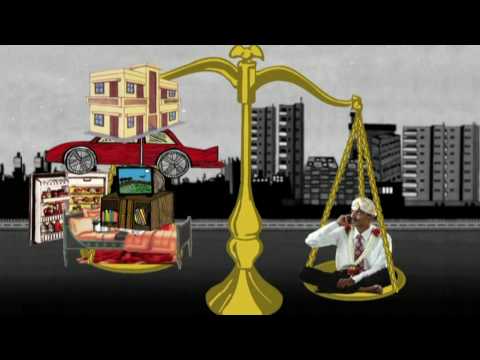 যৌতুক হচ্ছে বিয়ের সময় প্রদত্ত অর্থ সম্পত্তি ও নানা ধরনের পণ্য সামগ্রী কোন পক্ষের কাছে থেকে নেওয়াকে বোঝায়।
প্রাচীন কাল থেকেই বিভিন্ন দেশে যৌতুক প্রথার প্রচলন চলে আসছে --
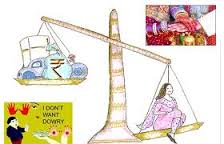 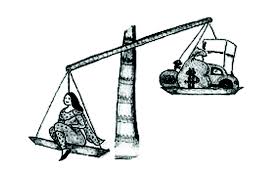 চীনে যৌতুক সংগে নিয়ে যেত কনে।
এথেন্সের মেয়েরা বিয়ের পরে যৌতুক নিয়ে যেতো।
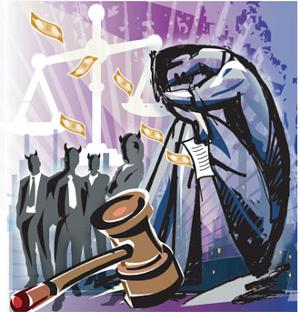 বাংলাদেশের বিবাহ আইনে যৌতুক দেওয়া- নেওয়া দুটোই অপরাধ।
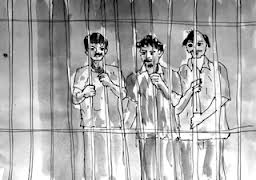 আইন  অমান্যকারির শাস্তি
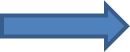 মৃত্যুদন্ড
কারাদন্ড
যৌতুকের কারনে স্বামীর সংসারে স্ত্রীকে অত্যাচারিত ও সহিংসতার বলি হতে হয় ...
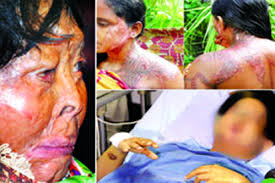 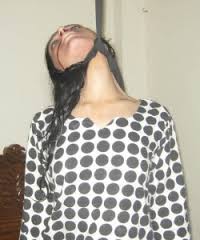 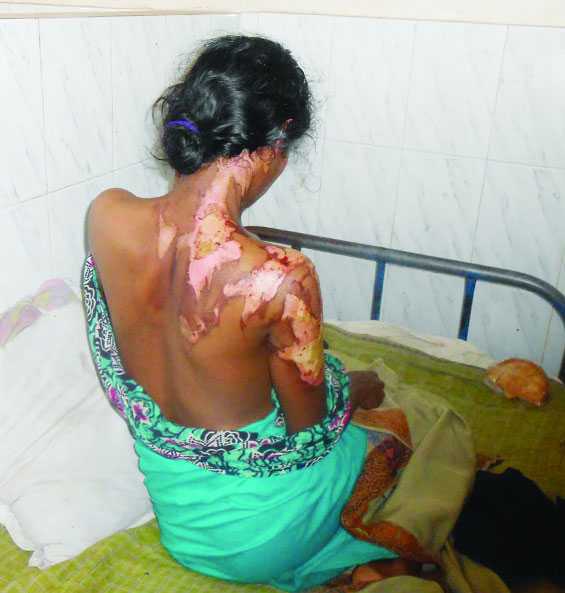 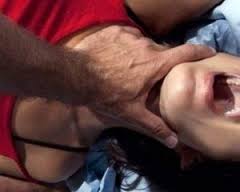 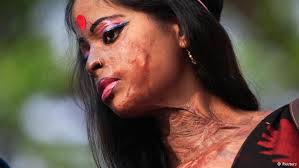 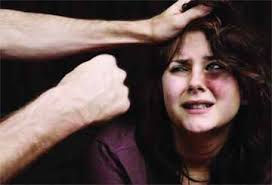 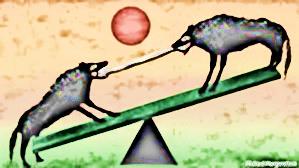 আমরা “মানুষ” পশু নয় ,পশুর মতো আচরন থেকে বিরত থাকি।
একক কাজ
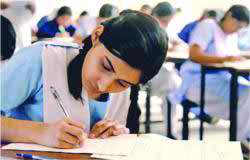 কোন কোন কারণে কনে পক্ষ যৌতুক দিতে বাধ্য হয়, সেটি পাঁচটি বাক্যের মধ্যে লিখ।
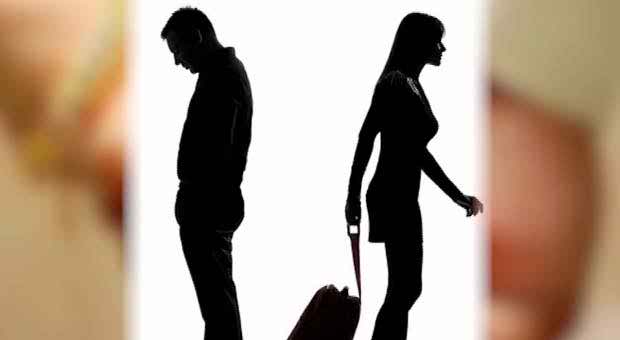 যৌতুকের কারণেই বিবাহ বিচ্ছেদ ঘটে।
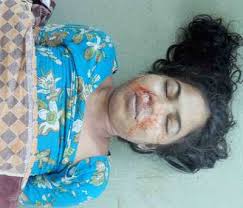 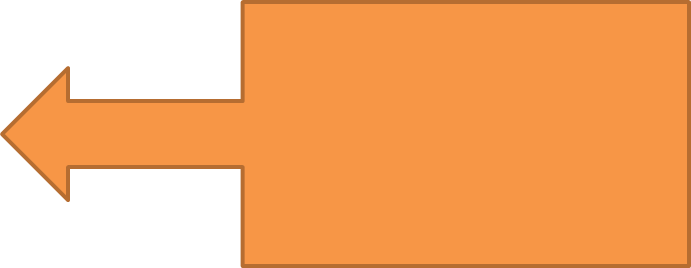 যৌতুকের কারণেই স্ত্রীকে প্রাণ দিতে হয়।
যৌতুক প্রথার  কারণেই কনের অর্থ ব্যবহার করেই
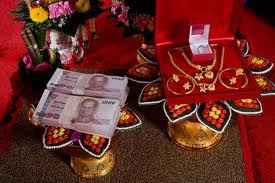 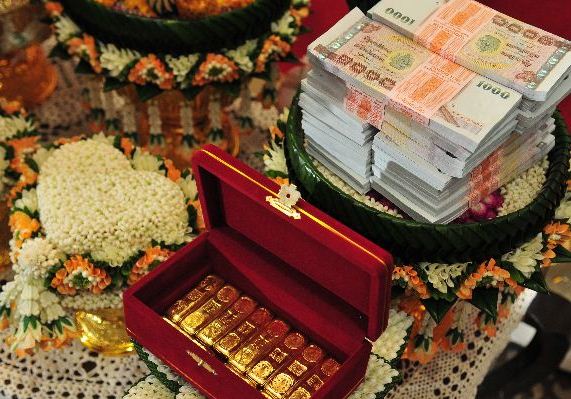 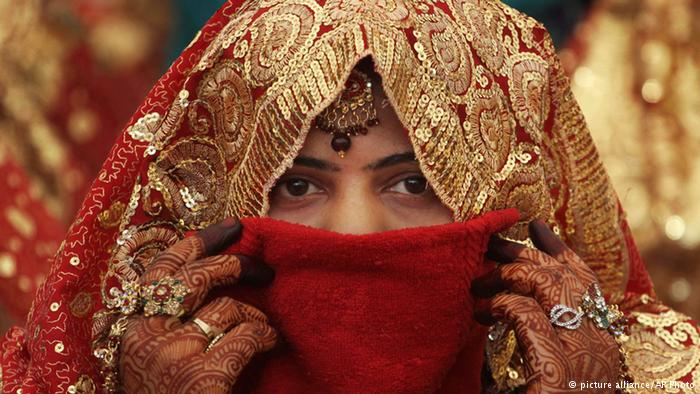 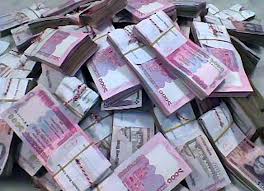 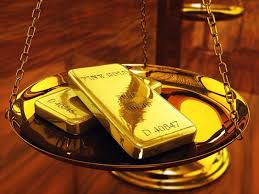 বর প্রতিষ্ঠা লাভ করতে চায়।
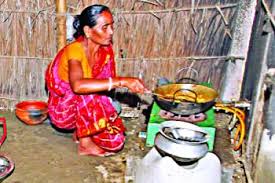 আমাদের দেশের বেশির ভাগ নারী গৃহে কর্ম করে।তাই তার মূল্যায়ন সঠিক ভাবে পায় না।বর্তমানে এই সব নারীরা বেশি নির্যাতিত হচ্ছে।
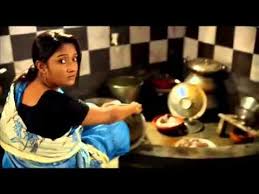 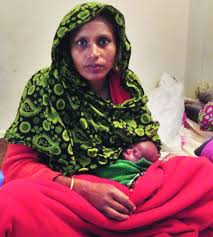 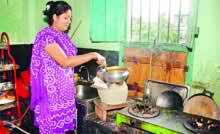 আমাদের দেশে যৌতুক নিধনের আইন রয়েছে।
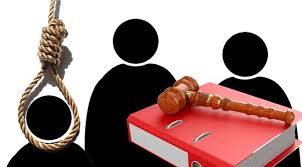 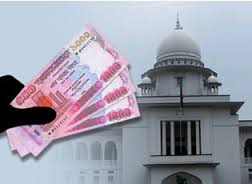 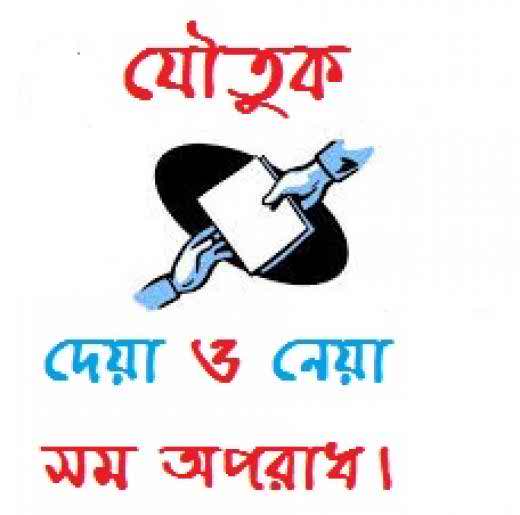 অনেক সময় এ আইনের যথাযথ প্রয়োগ না হওয়ায় যৌতুকের দাবিকে কেন্দ্র করে স্ত্রীর উপর নির্যাতন বাড়ছে।
যৌতুকের জন্যই বিয়ের পর  নানা ধরনের সহিংসতামূলক ঘটনা ঘটে---
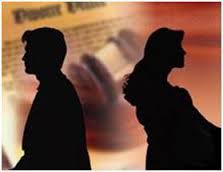 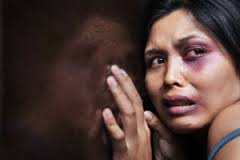 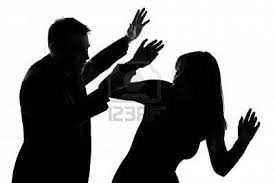 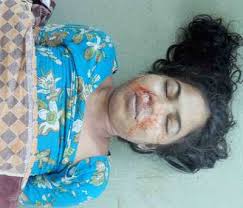 স্ত্রী হত্যা
দাম্পত্য কলহ
বিবাহ-বিচ্ছেদ
নির্যাতন
দলীয় কাজ
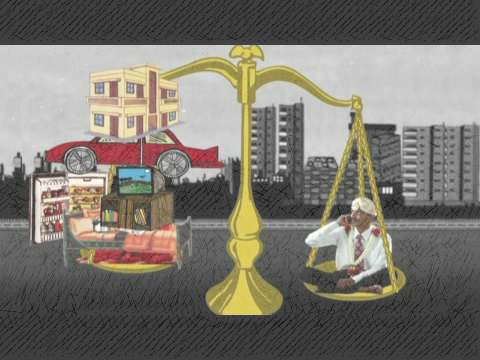 উপরের চিত্রটিতে কি বুঝানো হয়েছে  ,এইটি কোন ধরনের সমস্যা বলে তোমাদের মনে হয় -বিশ্লেষণ কর।
যৌতুকের কারনে নানা রকম অপরাধমূলক কর্মকান্ড বেড়েই চলেছে---
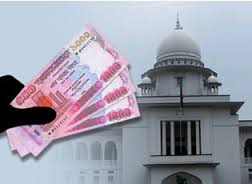 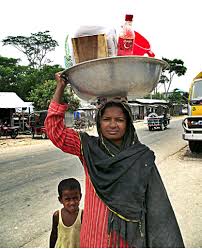 অপরাধপ্রবণতা
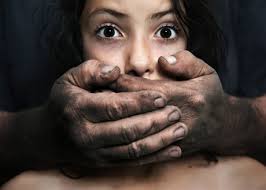 দারিদ্র
দুর্নীতি
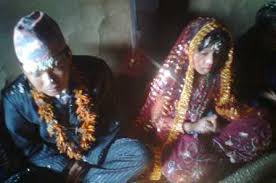 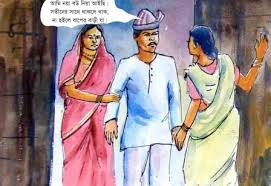 বহুবিবাহ
বাল্যবিবাহ
মূল্যায়ন
১। বাংলাদেশের যৌতুক প্রথা একটি মারাত্মক সামাজিক --
ক    নিগ্রহ
খ    ব্যাধি
গ     রোগ
ঘ    অসুখ
২। বিবাহিত নারীর প্রতি সহিংসতার মূল কারণ --
খ  অশিক্ষিত
ক    যৌতুক
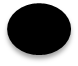 ঘ    লোভ
গ    কুসংস্কার
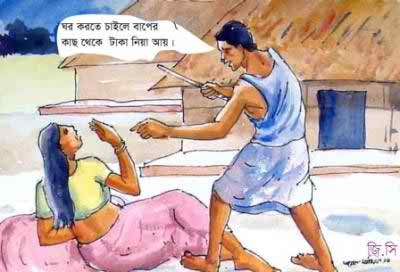 ৩। পাশের ছবিটি দেখে কি বোঝা যাচ্ছে ?
ক  নির্যাতন করছেন
খ   বুঝাছেন
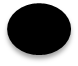 গ   বকা দিচ্ছেন
ঘ  হিসেব করছেন।
৪। কি কারণে  অত্যাচার করছেন?
খ  অপরাধের ভয়ে
ক    যৌতুকের
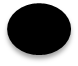 গ  দারিদ্রের কারণে
ক দুর্নীতির কারণে
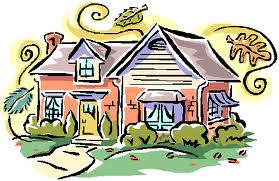 বাড়ির কাজ
যৌতুকের কারণে সমাজে কী কী অপরাধ ঘটে তার একটা তালিকা তৈরি করে নিয়ে আসবে।
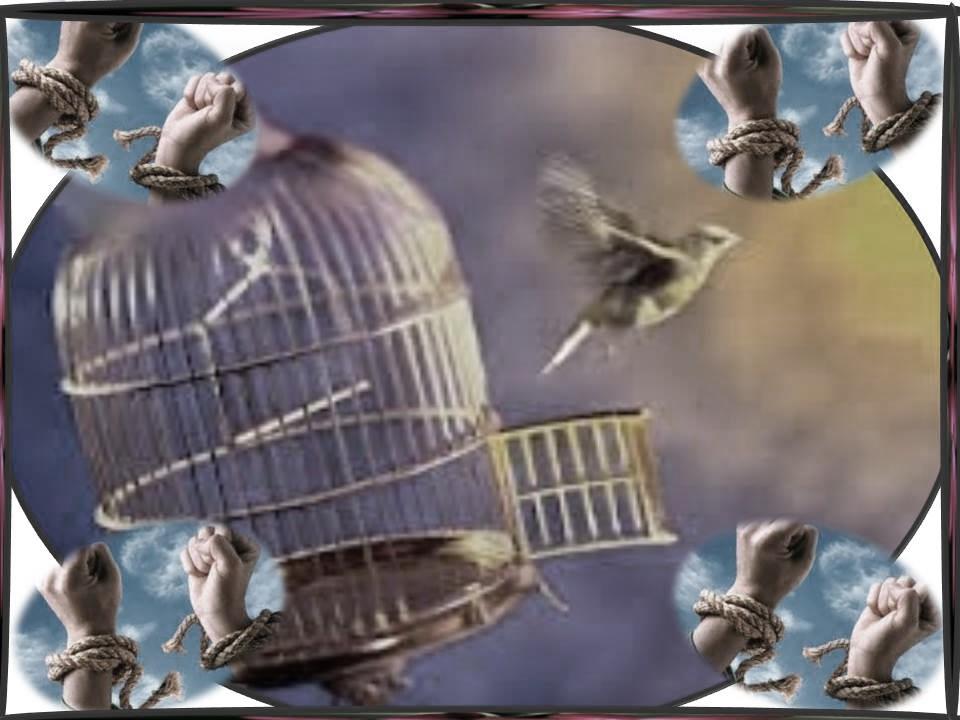 তোমরা সবাই সু-নাগরিক হয়ে গড়ে উঠবে সেটাই আমাদের প্রত্যাশা।